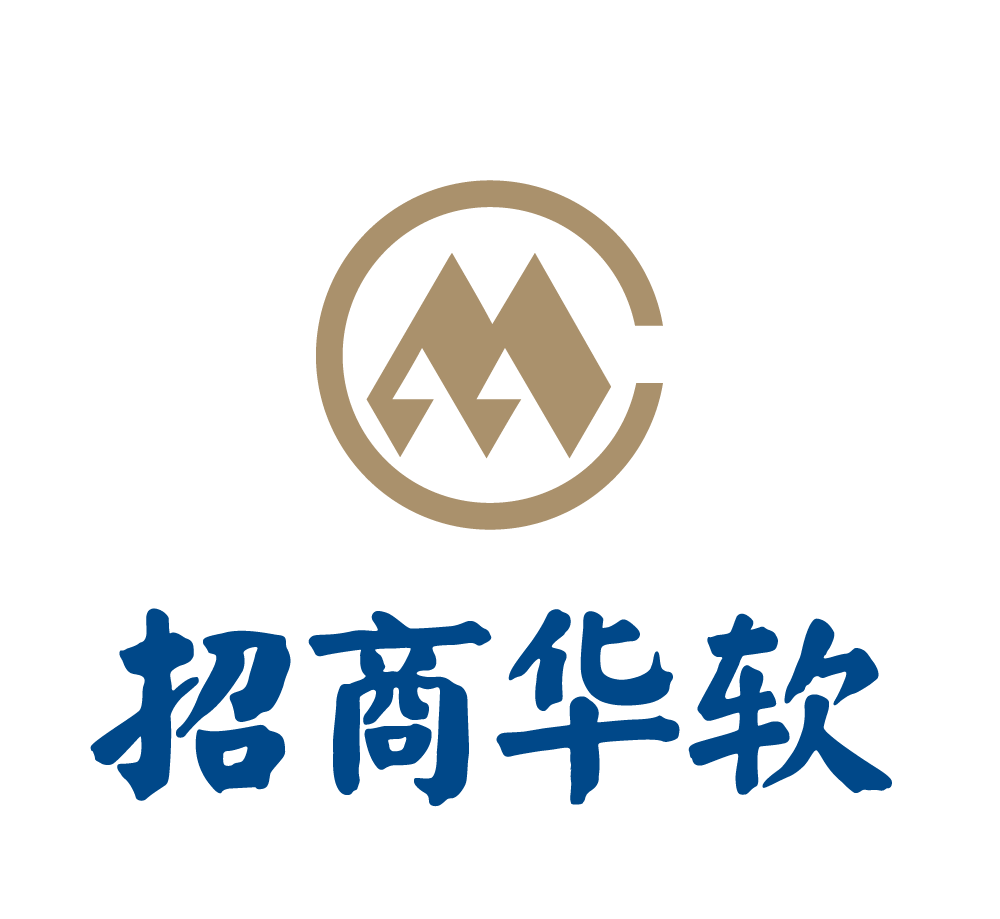 收费公路联网收费运营和服务规程业务研讨
2019年10月
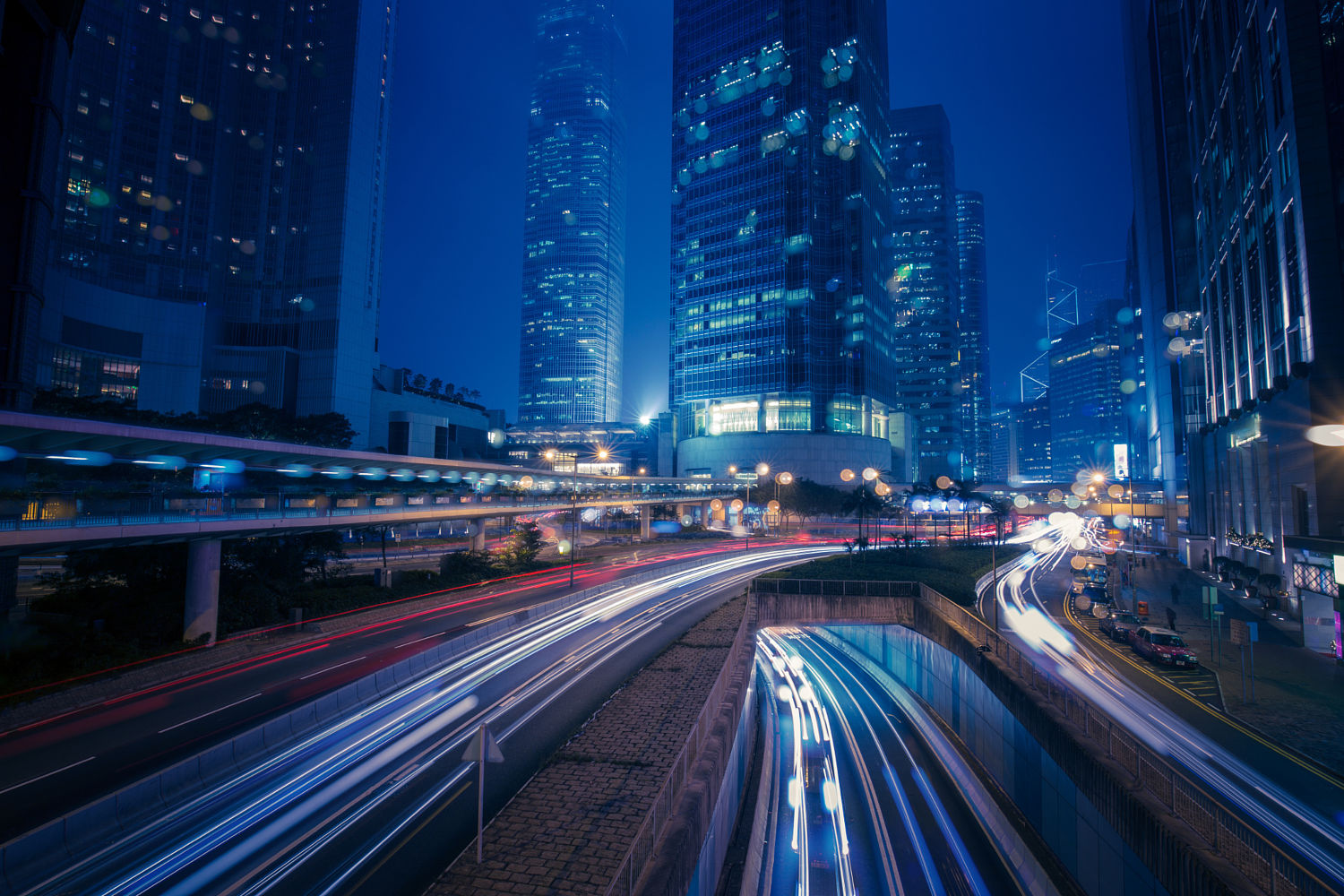 1
背景概述
目录
2
总体目标
3
运营规程
4
重点差异化
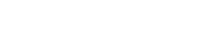 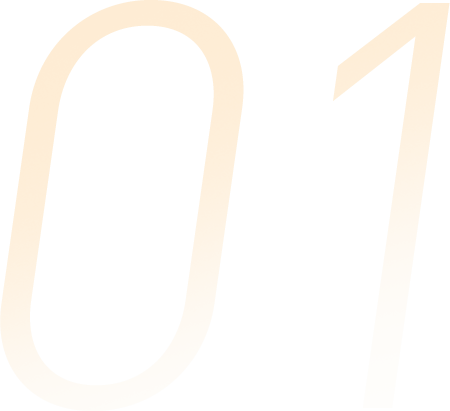 背景概述
2019年5月15日
交通运输部印发了《取消省界站总体技术方案》，明确提出实现ETC、辅以车牌图像识别、多种支付手段融合应用的技术路径
背景概述
2019年6月18日
2019年3月26日
交通运输部印发了《收费公路联网收费运营和服务规则（2019）》，规范和指导收费公路联网收费运营和服务相关工作
按照国务院最新决策，交通部迅速做出工作安排，要求今年年底前基本取消全国高速公路省界收费站，并将不停车快捷收费、解决拥堵和便利群众作为主要目标
2019年3月5日
2019年9月17日
十三届人大二次会议李克强总理政府工作报告指出“两年内基本取消全国高速公路省界收费站，实现不停车快捷收费，减少拥堵、便利群众”
交通运输部印发了《收费公路联网收费运营和服务规程（试行）
》，明确指导取消省界站客户服务、收费业务、清分结算、稽核与信用、质量管理的运营规程
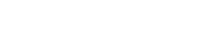 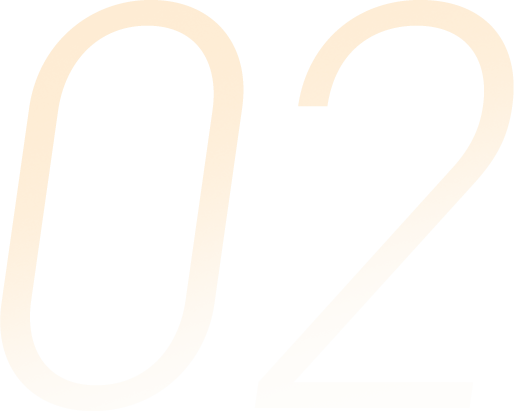 总体目标
总体目标
以客户利益优先，对各类业务中遇到的各类问题提供普遍性处理规则
保障ETC联网运营秩序
运营规则的条款统一规范
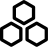 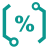 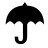 提升整体服务水平
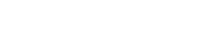 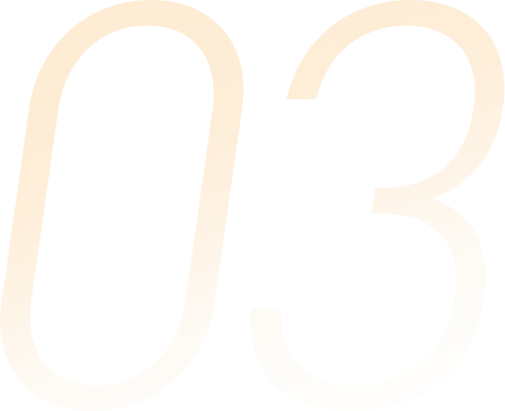 运营规程
运营规程
清分结算
收费业务
稽核与信用
质量管理
运营规程
客户服务
www.islide.cc
运营规程-客户服务
经办人
储值卡
车辆所有人
开户人
OBU
记账卡
客户服务
www.islide.cc
[Speaker Notes: 服务对象：
（1）开户人：是指在发行服务机构注册用户账号的个人或单位。
（2）车辆所有人：是指机动车行驶证中“所有人”栏标明的个人或单位。
（3）经办人：是指受开户人或车辆所有人委托，代理经办ETC业务的个人。
提供储值卡、记账卡、OBU的新办、售后、应用服务等内容。]
运营规程-客户服务
新办业务
售后业务
应用服务
www.islide.cc
运营规程—客户服务
新办业务
ETC账户签约
用户注册（开户）
车辆发行
扣款账户关联
首次办理ETC业务时，发行服务机构为客户开立ETC账户
将录入车辆的相关信息，为写入ETC卡/OBU并发行的服务作准备
客户在ETC账户下绑定银行账户、第三方支付（微信、支付宝等）等扣款账户用于支付通行费。
将车辆绑定扣款账户
www.islide.cc
[Speaker Notes: （1）开户人通过验证手机号、OCR识别开户人证件、视频活体认证等方式进行实名认证。
（2）开户人签署电子客户协议，完成开户。
（3）开户人选择支付渠道，完成支付账户签约。
（4）开户人录入车辆车牌信息，进行车牌唯一性验证。
（5）开户人选择发行业务
（6）开户人通过OCR识别车辆行驶证进行车辆信息验证。
（7）如车辆所有人和开户人不一致的，需通过OCR识别录入车辆所有人信息。
（8）发行服务机构审核并进行卡签发行。
（9）安装激活。]
运营规程—客户服务
新办业务
www.islide.cc
[Speaker Notes: 讲解总对总发行流程
线上订单：
2.3.8 取消订单
（1）订单尚未发货，开户人可申请取消订单。
（2）取消订单生效，立即解除车户绑定，如已收取押金，应退还开户人。
（3）解除车牌唯一性验证限制。
2.3.9 退货
（1）订单已发货但尚未激活，开户人在七个自然日内可申请退货。
（2）退货申请通过，开户人将卡签邮寄退还发行服务机构，并在线填写快递信息。
（3）退货生效后解除车户绑定，如已收取押金，应退还开户人。
（4）解除车牌唯一性验证限制。
车道发行：
（1）查验车辆行驶证，录入车辆信息进行车牌唯一性验证。
（2）录入客户手机号。
（3）完成卡签安装激活，系统下发状态名单。
（4）开户人通过验证手机号、OCR识别开户人证件、视频活体认证等方式进行实名认证。
（5）开户人签署电子客户协议，完成开户。
（6）开户人选择支付渠道，完成支付账户签约。
（7）开户人通过OCR识别车辆行驶证进行车辆信息验证，完成车户绑定，系统删除状态名单。]
运营规程—客户服务
售后业务
www.islide.cc
[Speaker Notes: ETC账户解约：
系统校验解约渠道是否绑定代扣车辆，校验通过跳转打开签约渠道APP或页面。
（3）客户登陆签约渠道验证，同意接受服务条款并签署用户解约协议，输入支付密码。
（4）签约渠道进行支付验证，完成解约。]
运营规程—客户服务
应用服务
确认需为客户退费之日起7天内将退费款项原路返回。
退费、补交
每个收费站仅保留1条ETC/MTC混合车道
车道交易提示客户车牌号码、当次支付金额、储值卡余额等信息
ETC车道7X24小时不间断运行，影响系统运行故障，4小时响应，24小时内修复；一般性故障48小时修复。
3
2
咨询
通行服务
4
1
查询
基本信息查询
充值消费查询
业务办理查询
5
发行售后
通行异常
通行费争议
票据
拓展应用
其他
投诉业务
www.islide.cc
[Speaker Notes: ①基本信息查询：包括客户信息查询、客户账户信息查询、客户发行信息查询、锁定车牌查询、ETC卡信息查询、OBU信息查询等。
②充值消费查询：包括ETC卡充值圈存查询、ETC卡交易记录查询、ETC卡补交记录查询等。
③业务办理查询：挂失/解挂查询、补办查询、信息变更查询、产品状态名单查询等。
客户敏感信息应做脱敏处理，信息显示内容应区分为公开部分和内部管理部分。
咨询：
（1）发行服务机构应提供自助咨询和人工咨询服务。
（2）客户能够通过在线聊天的形式与客服人员进行沟通交流，在线主要是通过文本、图片、文件、语音等多媒体的方式向客服人员咨询问题。
（3）人工服务可通过关联客户的相关信息，及时了解客户之前的历史服务记录。
退费补交：
（1）因客户原因（如虚假资料导致大车小标、状态名单、储值卡余额不足等）造成。产生少交欠交通行费的，可通过补交业务进行补交。
（2）发行服务机构应提供便捷的补交渠道。
投诉业务
客户咨询投诉实行“首问负责制”原则，被投诉方为投诉主体，相关参与方协助处理。
投诉自受理产生工单后，一般3个自然日内完成处理]
运营规程-收费业务
计费方式
出口计费
安装了车载终端设备且入口信息有效的ETC车辆，按正常ETC车辆处理，出口车道不扣费放行（匝道费用除外）
安装了车载终端设备且入口信息无效的ETC车辆，出口按非ETC车辆处理。
ETC车辆采取“分段计费，通过车载单元（OBU）和后台记账形式自动完成扣费”
非ETC车辆采取“分段计费，出口收费”
收费业务
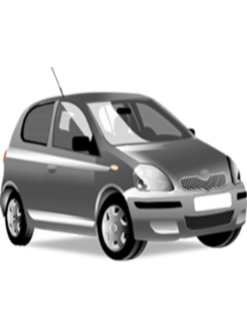 单卡ETC用户
收费车道
ETC专用车道仅支持ETC车辆不停车通行
ETC/MTC混合车道支持所有交易方式：ETC交易和其他交易。
收费站入口应按照部治超工作要求，对货车进行称重检测，对于违法超限超载的货车应拒绝其驶入高速公路。
ETC卡仅作支付使用，不作为通行介质使用，入出口均按非ETC车辆处理。
www.islide.cc
[Speaker Notes: 收费车道
对于收费车辆的收费业务应收未收、长短款等情况，由收费方负责。对于免费车辆应免未免收取通行费的，由收费方负责处理。]
运营规程-收费业务
现金通行介质管理
收费基础参数信息
车道业务
特种车辆处理流程
收费特情处理
www.islide.cc
运营规程-收费业务
一车一卡
遇无卡、闯关车、坏卡、丢卡赔付时应核查车辆是否领取CPC卡、特情处理并详细登记。
通行介质管理---CPC卡
跨省调拨
省内调拨
收费站内调拨
调拨管理
车道使用
4
3
卡片入库
仓库整理
库存盘点
卡片出库
5
库存管理
2
入网管理
CPC卡采购管理
发行管理
入库管理
6
异常卡处理
坏卡
丢卡：定责、追回
赔付处理
1
基础信息管理
7
核销处理
省内各级卡管理机构基础信息管理
用户账号和组织机构
[Speaker Notes: CPC 卡采购管理: 
（1） 省中心组织 CPC 卡采购工作； 
（2） CPC 卡生产供货前，省中心通过通行介质管理平台向部联网中心提出 CPC 卡号段申请； 
（3） 部联网中心分配 CPC 卡号段和对应的箱号； 
（4） 省中心根据分配的 CPC 卡号段组织供应商生产供货； 
（5） 到货后，采购方核对到货清单，确保与部联网中心分配清单一致，并组织到货抽检，抽检数量应不低于采购量的 1‰、发行管理和入库管
CPC 卡发行管理:省中心负责组织CPC卡发行工作。发行时应确保CPC卡的表面序号和卡内逻辑序号一致、发行文件正确。逐箱发行原则，将发行完毕的CPC卡放回原箱进行封箱。
入库管理：
（1） 省中心组织检查厂家到货清单格式是否正确； 
（2） 省中心将到货清单导入通行介质管理平台，完成入库。
车道使用流程
（1） 入口收费员上班前领用 CPC 卡，并在 ETC/MTC 混合入口车道发放，ETC/MTC 混合出口车道回收，发放时严格遵循“一车一卡”原则及收费业务要求； 
（2） 入口收费员下班时将剩余未发放的 CPC 卡归还管理人员； 
（3） 出口收费员下班时将回收的不可读卡、损坏卡、长卡上交； 
（4） 收费工班交接时，本班结存的 CPC 卡应转交给下班次，并做好交接记录。
跨省调拨基本流程 
（1） 缺卡省中心向部联网中心提交调入申请；
（2） 部联网中心进行审核，并下达调拨指令；
（3） 调出方省中心执行调拨指令，确定交接省界仓库、交接时间、交接联系人和联系方法等；
（4） 接收方省中心执行调拨指令，安排接收人员开展卡片交接工作；
（5） 双方人员在交接现场清点待调拨的卡箱，确认无误后完成交接；
（6） 接收方省中心收到卡片后，核对数量入库。
卡片入库发生于CPC卡发行、调入、盘盈、追回、出口回收等库存增加的业务。
仓库整理各级卡管理机构可对仓库内的CPC卡进行装箱、拆箱、合箱、分拆箱、倒箱操作。
卡片出库发生于CPC卡调出、坏卡送修、核销、盘亏、入口发放等库存减少的业务。
坏卡：
（1） 车道发现坏卡，收费员上交收费站，由收费站进行初步检测；
（2） 收费站对卡片进行检测，若卡片正常，可重新投入流通。若确认为坏卡，将坏卡登记并上交至收费公路经营管理单位；
（3） 收费公路经营管理单位收集坏卡并上交至省中心；
（4） 省中心按采购方对坏卡进行分拣、存放，并及时处理由本省采购的坏卡；]
运营规程-收费业务
通行介质管理---纸质
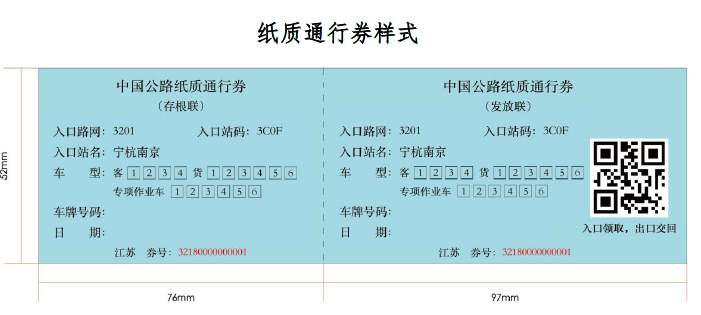 1、纸质通行券用于出现车道系统故障等紧急情况
2、入口发放时，应加盖日期章，填写车型、车牌号码等内容，并做好特情记录
3、使用纸质通行介质需经省中心同意，省中心需在使用纸质通行券后一周内，形成事件报告
运营规程-收费业务
收费基础参数信息
应用服务设施数据
交易数据
交易辅助数据
收费公路经营管理单位信息
收费公路、路段、站、广场、车道信息
ETC门架系统信息
ETC门架交易数据、通行数据
其他交易数据
退费、补交交易数据
收费冲正交易数据
。。。
车牌图像识别信息
车辆抓拍图片信息
结构化数据等
运营规程-收费业务
车道业务
ETC门架系统
3
ETC出口车道流程
4
ETC/MTC混合入口车道处理流程
2
ETC/MTC混合出口车道流程
1
5
ETC入口车道处理流程
[Speaker Notes: 入口车道处理流程：车辆驶入车道，车道系统自动判断ETC车辆是否可以通过。判断通过的，正常放行。
（1）判断通过内容包括OBU在有效期内，OBU未拆卸、ETC卡在有效期内、OBU和ETC卡发行属地一致、OBU和ETC卡车牌号码一致、不在状态名单或信用黑名单内、双片式OBU车辆的ETC卡正常插入、储值卡余额大于零。
（2）判断不通过的，车道系统进行拦截，现场按特情车辆等相关流程处理。
2、如为货车，车道系统判断是否进行入口称重检测，判断已进行入口称重检测且准予通行的，允许驶入；判断未进行入口称重检测的自动拦截。
ETC/MTC混合入口车道处理流程
非ETC车辆或者ETC设备无法正常使用的车辆按以下流程处理：
1、系统自动识别车牌号码、车牌颜色。
2、收费员准确核实车牌、车型信息，将实际车牌、车型及入口信息等写入CPC卡内（货车还应写入轴数、车货总重信息）。
3、收费员将CPC卡发给客户，抬杆放行。
4、如为货车，同上
ETC车辆经过ETC门架时，门架系统完成本段计费并生成交易流水数据（或通行凭证数据）和ETC通行记录数据。
持CPC卡车辆经过ETC门架时，门架系统完成本省计费合计，写入计费信息文件，形成CPC卡通行记录数据实时上传
对于无入口信息的持CPC卡或安装OBU的车辆，门架系统不进行计费或扣费，读取车辆信息形成通行记录，上传。
ETC出口车道流程
车辆驶入车道，车道系统自动判断ETC车辆是否可以通过。
1、判断通过的内容包含有入口信息、OBU拆卸状态正常、不在信用黑名单内、双片式OBU车辆的ETC卡正常插入、OBU和ETC卡发行属地一致、OBU和ETC卡车牌号码一致。
2、判断不通过的，车道系统进行拦截，现场按特情车辆等相关流程处理。
ETC/MTC混合出口车道流程
ETC车辆，按ETC出口车道处理流程处理。
非ETC车辆通行时，按以下流程处理：
1、收费员刷卡读取CPC卡内信息，系统进行CPC卡有效性判断，判断通过的情况包括发行属地有效、有入口信息、入口站编码有效，判断不通过的，按特情车辆相关流程处理。
2、收费员核对实际车牌、车型信息与卡内车牌、车型信息是否一致，核对一致的，收费员输入车种并在车道系统发起计费请求，根据获取到的计费信息进行收费，打印收费凭证，抬杆放行。核对不一致的，按特情车辆相关流程处理]
运营规程-收费业务
特种车辆处理
鲜活农产品运输车辆
2
运输联合收割机（包括插秧机）车辆
货车列车、半挂汽车列车车辆和大件运输车辆
3
1
[Speaker Notes: 货车列车
入口操作
1、车道系统通过入口称重检测系统推送的信息生成车牌、车型、轴数、车货总重、车种（如有名单）信息。
2、对于单片式OBU，车道系统将车型、车牌、轴数、车货总重、车种（大件运输车）信息写入OBU入/出口信息文件；对于双片式OBU，车道系统将车型、车牌、轴数、车货总重、车种（如有名单）信息写入ETC卡入/出口信息文件，抬杆放行。

ETC门架
对于单片式OBU，根据OBU入/出口信息文件内的车型、轴数计费；对于双片式OBU，根据ETC卡入/出口信息文件内的车型、轴数计费。
出口按ETC车辆收费流程操作。
鲜活农产品运输车辆
出口操作
1、在出口车道按正常ETC车辆通行；
2、客户主动到收费站设置的鲜活农产品运输车辆检查站申请查验；
3、查验内容包括是否整车合法装载（车货总重和外廓尺寸均未超过国家规定的最大限值，且所载鲜活农产品应占车辆核定载质量或者车厢容积的80%以上、没有与非鲜活农产品等
运输联合收割机（包括插秧机）车辆同鲜活农产品运输车辆]
运营规程-收费业务
收费特情处理
ETC门架系统特情处理
3
ETC出口车道特情处理
ETC/MTC混合入口车道特情处理
4
2
ETC/MTC混合出口车道特情处理
1
5
ETC入口车道特情处理
运营规程-收费业务
收费特情处理
[Speaker Notes: ETC有效性不通过：
OBU和ETC卡发行属地一致、OBU和ETC卡车牌号码一致]
运营规程-收费业务
ETC门架系统特情处理
收费特情处理
双片式OBU储值卡余额不足车辆
3
无入口信息车辆
未匹配通行记录的车辆
4
2
未生成交易验证码的ETC车辆
OBU和ETC卡发行属地不一致及车牌号码不一致
1
5
[Speaker Notes: 未生成交易验证码（TAC）的ETC车辆，将其OBU中的车牌号码、车牌颜色及车型等关键信息，辅以匹配成功的车牌图像识别信息，形成ETC通行记录
未匹配通行记录的车辆，将其车牌图像识别信息记录特情，与图片信息一并上传
门架系统对于储值卡余额不足的车辆先扣余额，余额为0元且入口信息有效的，用0元作为实扣金额进行扣费
门架系统对于无入口信息、卡签信息不匹配的ETC车辆，不计费，读取车辆信息形成通行记录]
运营规程-收费业务
收费特情处理
[Speaker Notes: 双片式OBU未插卡：插卡交易成功放行，交易失败，刷卡确认是否存在入口信息，存在入口信息的，清除入口信息后放行
ETC卡坏卡/OBU损坏，根据实际车牌，在车道系统发起入口信息查询请求]
运营规程-清分结算
部级清分结算
省级清分结算
发行服务机构与收费方归属不同联网省份
发行服务机构与收费方归属同一联网省份
跨省交易+省域单卡 ETC 交易
多省其他交易
单省 ETC 交易
单省其他交易
运营规程-清分结算
运营规程-清分结算
ETC通行交易清分
一类交易：由 ETC 门架系统或收费车道生成的 ETC 车辆交易流水或通行凭证。 
二类交易：由 ETC 门架系统生成的辅以车牌图像识别信息的 ETC通行记录。 
三类交易：经收费方校核且结果 100%无误的车辆抓拍图片和车牌信息，由收费方省中心生成的交易流水。 
四类交易：经收费方辅以车牌图像识别信息核实的拟合路径信息，由收费方省中心生成的交易流水。
ETC刷卡交易
ETC拓展交易
收费方省中心
部中心
发行方省中心
流水上传：
收费方、发行方为不同省份的单省交易
省域交易
记账T日
流水接收下发
记账结果
省域拆分记账结果
T+1清分
[Speaker Notes: 讲解流水具体上传类型、打包发送发行方]
运营规程-清分结算
ETC通行交易清分
。
。
[Speaker Notes: 合并：
出口流水：根据出口的车辆、入出口信息，将该车辆的在该行程中的确认记账门架流水全部合并成一条
无出口流水：自然日对车辆单次通行的流水合并成一条进行扣款]
运营规程-清分结算
多省其他交易清分结算
多省其他交易流水，以收费方出口车道产生的交易数据为准。
[Speaker Notes: CPC卡的省域流水。]
运营规程-清分结算
多省其他交易清分结算
收费方省中心
通行方
部中心
多省流水上传（S日）
交易发生之时起3个自然日内完成单省交易拆分，上传发票基础数据
流水拆分：省域拆分文件
S+1日10点前：多省其他交易省际拆分通知书
S+1日16点前：确认多省其他交易省际拆分通知书
省际拆分结果进行确认后3个自然日内拆分至各路段，并上传发票基础数据。
运营规程-清分结算
退费补交
清分
退费补交清分数据，以业务系统产生的流水数据为准。
[Speaker Notes: 退费补交流程描述]
运营规程-清分结算
资金结算
若因异常原因导致无法按时确认的参与方应于 16:00 前告知部联网中心。
运营规程-清分结算
交易对账
多省交易对账结果存在异常的，省中心应先以部联网中心拆分数据的收费金额，按照车辆实际行驶路径完成省内拆分，并排查是否存在数据滞留等情况
。
[Speaker Notes: 交易对账包括部级对账服务工作和省级对账工作，对账范围涵盖所有ETC通行交易和其他交易。
部级对全网多省ETC刷卡交易和多省其他交易数据中有入无出情况进行筛查，将筛查结果发布至各通行省中心，供各省中心对账时参考。
数据筛选范围：
（1）持CPC卡经省界驶入其他省（区、市）、且7天后未收到出口流水的车辆。
持CPC卡的同一号牌的车辆存在2次入口信息，且第二次驶入口路网3天后仍未收到第一次出口流水的车辆。
（3）同一CPC卡存在2次入口信息，且第二次驶入路网3天后仍未收到第一次出口流水，则第一次入口信息所对应的车辆为排查对象。
省级：ETC门架交易、持CPC卡交易数据、多省ETC交易和多省其他交易]
运营规程-清分结算
争议交易
处理
部联网中心
发行方
收费方
协调处理
提供证据、处理申请
提出申请、提供证据
争议交易处理周期自争议交易发布次日起不超过7个自然日（遇法定节假日顺延）。
涉及争议的双方应完成收集证据、核查及处理工作，其中发行服务机构处理时间总计不应超过3个自然日，收费方处理时间总计不应超过4个自然日，争议交易一经发布应不晚于1个自然日响应处理。
运营规程-稽核与信用
稽核业务
追缴黑名单
灰名单
通行费补缴
www.islide.cc
运营规程-稽核与信用
外部稽核：
改变车型（车种）逃费行为
改变缴费路径逃费行为
利用优免政策逃费行为
其他客户原因未交、少交、拒交通行费行为。
稽核业务
发行方责任认定：客户、发行方
稽核管理单位认定：客户、稽核单位
2
稽核证据
结构化数据
图像数据
车道日志
用户发行信息
内部稽核：
发行稽核
收费行为稽核
运营管理稽核
1
3
[Speaker Notes: 全网稽核业务主要针对人为原因造成的少交、未交、拒交通行费行为，包括收费人员不规范操作、收费运营管理单位管理漏洞、发行服务机构违规发行、车辆驾驶人员恶意闯关等。
内部稽核采用部省两级模式，部联网中心、省级稽核管理单位、发行服务机构与收费公路经营管理单位等部门共同参与。
部联网中心和省级稽核管理单位定期开展内部稽核，发布稽核结果，下发整改工单，评定各省稽核管理单位及发行服务机构质量
发行稽核：用户首次通行图片与发行信息进行全量比对，重点核查大车小标、货车客标、非法安装等违规行为。准确性、时效性
收费行为稽核：收费人员在车牌、车型录入、通行费收取、通行交易信息记录等业务操作的准确性；优免车辆处理、特情处理、追缴黑名单处理、通行费补费等业务操作流程的规范性。
运营管理稽核包括对收费政策执行和收费公路设施封闭式管理等情况开展的稽核。
外部稽核是指各参与方按职责分工对因客户原因少交、未交、拒交通行费的车辆，通过数据分析、现场查处等方式追缴车辆通行费的行为。
发行方责任认定：各省发行方负责每条追缴信息中自身发行的责任认定。（如大车小标、货车客标、违规办理等）

改变车型（车种）逃费行为稽核 
判定依据：发行系统、ETC卡及OBU设备中写入的车型（车种）与车辆有效证件或公安交管信息登记的实际车型（车种）不符。
改变缴费路径逃费稽核 
判定依据：路径缺失严重，入出口收费站、虚拟站、计费门架数据丢失，现场检查中发现的干扰收费设施等行为。
逃废类型：屏蔽计费设备逃费，有入口无出口逃费，闯关逃费，高速公路私开道口逃费，换（倒）卡逃费，
利用优免政策逃费行为稽核 
——判定依据：假冒成绿色通道、抢险救灾、进行跨区作业的领有号牌和行驶证的联合收割机（包括插秧机）及其专用的运输车辆等通行费优免车辆；收费从业人员内外勾结将应交费车辆判定为免费车辆。
其它因客户原因未交、少交、拒交通行费行为稽核：U/J形行驶，车牌不符，不可达（不合理）路径，一车多签（卡），遮挡、套用号牌]
运营规程-稽核与信用
追缴黑名单
部级系统下发：
至车道和发行服务机构时间不应超过4小时。
黑名单变更、解除更新
黑名单生成及下发
黑名单录入、审核
黑名单车辆处理
部级系统录入：
ETC客户超时未补交
非ETC客户在稽核结论确认。
收费车道拦截追缴
[Speaker Notes: 录入追缴黑名单的车辆应提供信息包括车辆基本信息、原始交易流水、稽核确认的通行记录（逃费时间、入出口站、路径信息、责任主体、已交通行费、应交通行费、逃交通行费、费率计算版本号）、ETC卡及OBU信息（ETC客户）、逃费类型、其他证据信息、验证享受优免情况等。]
运营规程-稽核与信用
灰名单
灰名单
存在逃费嫌疑、通行行为异常、需持续观察等情况的车辆
部、省、路段三级管理
异常流水稽核或异常事件登记
在省或部级系统统一登记的疑似逃费车辆或异常车辆信息
部级系统大数据分析自动生成
追缴黑名单逃费车辆补交完所有欠费后一定观察期内的车辆。
部联网中心数据分析
省级稽核管理单位不定期生成
各路段经营管理单位不定期生成
灰名单生成
灰名单来源
运营规程-稽核与信用
通行费补缴
补交
追缴
ETC客户由发行服务机构通知客户限期补交
7个自然日内完成，未全额补交的自动启动追缴黑名单，进行全网拦截追缴。
非ETC客户少交、未交、拒交通行费的，直接列入全网黑名单进行全网追缴。
[Speaker Notes: 异议处理：在部级中心发起异议处理工单，相关参与方协调处理]
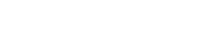 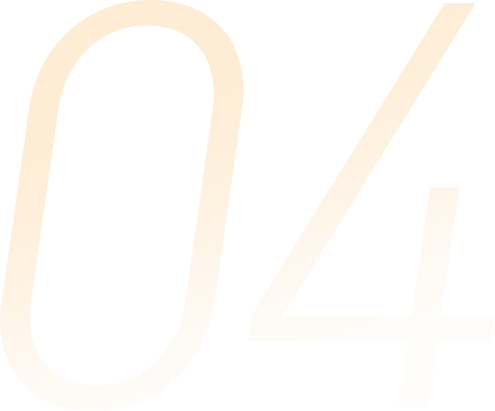 重点差异化
[Speaker Notes: 《收费公路联网收费运营和服务规程（试运行）》
2018，2093号文：交通运输部办公厅关于印发《收费公路联网收费运营和服务》]
重点差异化
2019规程
2018运营服务规范
渠道：线上渠道（对接发行监管平台，绑定扣款渠道 ）线下渠道（发行机构、合作银行、第三方代理机构）
新增退货、ETC账户解约、扣款账户变更售后服务
渠道：线下渠道
发行业务
重点差异化
2019规程
2018运营服务规范
介质：CPC卡
新增入网管理、 CPC调拨管理、库存管理等业务流程，统一使用部级系统
介质：CPC卡
现金通行介质
重点差异化
入口车道：ETC、ETC/MTC混合
出口车道 ： ETC、ETC/MTC混合
车道业务
门架系统 ：ETC车辆计费、CPC车辆计费
ETC发行量增大
特种车辆处理流程：货车列车、半挂汽车列车车辆和大件运输车辆（非 ETC 车辆和ETC 车辆）。鲜活农产品运输车辆（预约平台或客服电话预约；未预约通行的经查验合格后可享受鲜活农产品运输车辆优惠政策，按正常 ETC 货车处理）
收费特情处理：ETC 通行有效性不通过、信用黑名单、通行异常车辆、双片式 OBU 未插卡车辆、持临时牌照车辆、无效 CPC 卡等等
重点差异化
2019规程
2018运营服务规范
1、流水交易类型 ：ETC刷卡交易
2、发票上传时效性：省中心应自收到ETC通行记账结果之时起24小时内将交易拆分至各路段，并上传发票基础数据 
3、争议处理时长：跨省10天
1、流水交易类型：ETC刷卡交易、门架4类交易
2、发票上传时效性：暂无规定
3、争议处理时间不同：跨省7天
4、ETC通行交易和其他交易的交易对账 
5、门架交易合并扣款
清分结算
[Speaker Notes: 合并扣款：
通行交易入出口数据在同一自然日的，发行服务机构应按完整行程扣款；
不在同一自然日的，发行服务机构每自然日完成一次扣款]
重点差异化
2019规程
2018运营服务规范
1、逾期超过设定值：5天
2、流水重复：门架重复、ETC刷卡流水重复
3、用户状态变化（4小时） 
4、超过最大限额 ：根据流水交易类型、客货车型
5、新增OBU号不存在
1、逾期超过设定值：14天
2、流水重复：ETC刷卡流水重复
3、用户状态变化：16小时
4、超过最大交易限额：统一按照客货
清分结算--争议类型
[Speaker Notes: 逾期超过设定值：5天 
收费方应--省中心：2 个自然日；
     省中心--部联网中心， 1 个自然日
     部联网中心应实时生成记账文件，1 个自然日；
     省中心记账：1 个自然日。
流水重复：
一类：卡号+TAC+收费单元编号+OBU编号，二三类通行时间+交易金额+收费单元编号+OBU编号+车牌识别流水号等信息；
一二三类相互做比较：
车牌识别流水号在ETC门架交易流水与通行记录中不能出现≥2次；
同车牌的通行时间与其他流水的交易时间前后间隔各不大于1分钟。
四类和一二三类做比较：
在上下游时间段内带该收费单元编码+OBU编号的流水不能在一二三四类交易之间出现≥2次。通行时间+交易金额+收费单元编号+OBU编号判重

状态名单：
新版：
发行服务机构---省中心：30 分钟
省级中心---部级中心： 30 分钟
部级中心---全网：30 分钟
省中心—路段中心： 30 分钟
路段中心—车道： 2 小时
旧版：生效时间16小时。其中省中心从部联网中心下载并下发至车道不得超过12小时]
重点差异化
2019规程
2018运营服务规范
1、内部稽核（发行稽核、收费行为稽核（通行交易稽核）和运营管理稽核）、外部稽核 
2、新增稽查证据：包含结构化数据、图像数据、车道日志、用户发行信息、其他信息 
3、新增追缴黑名单 
4、信用黑灰名单
1、数据稽查、业务稽查、稽查处理 
2、车牌黑灰名单
稽核业务
THANK YOU
感谢聆听